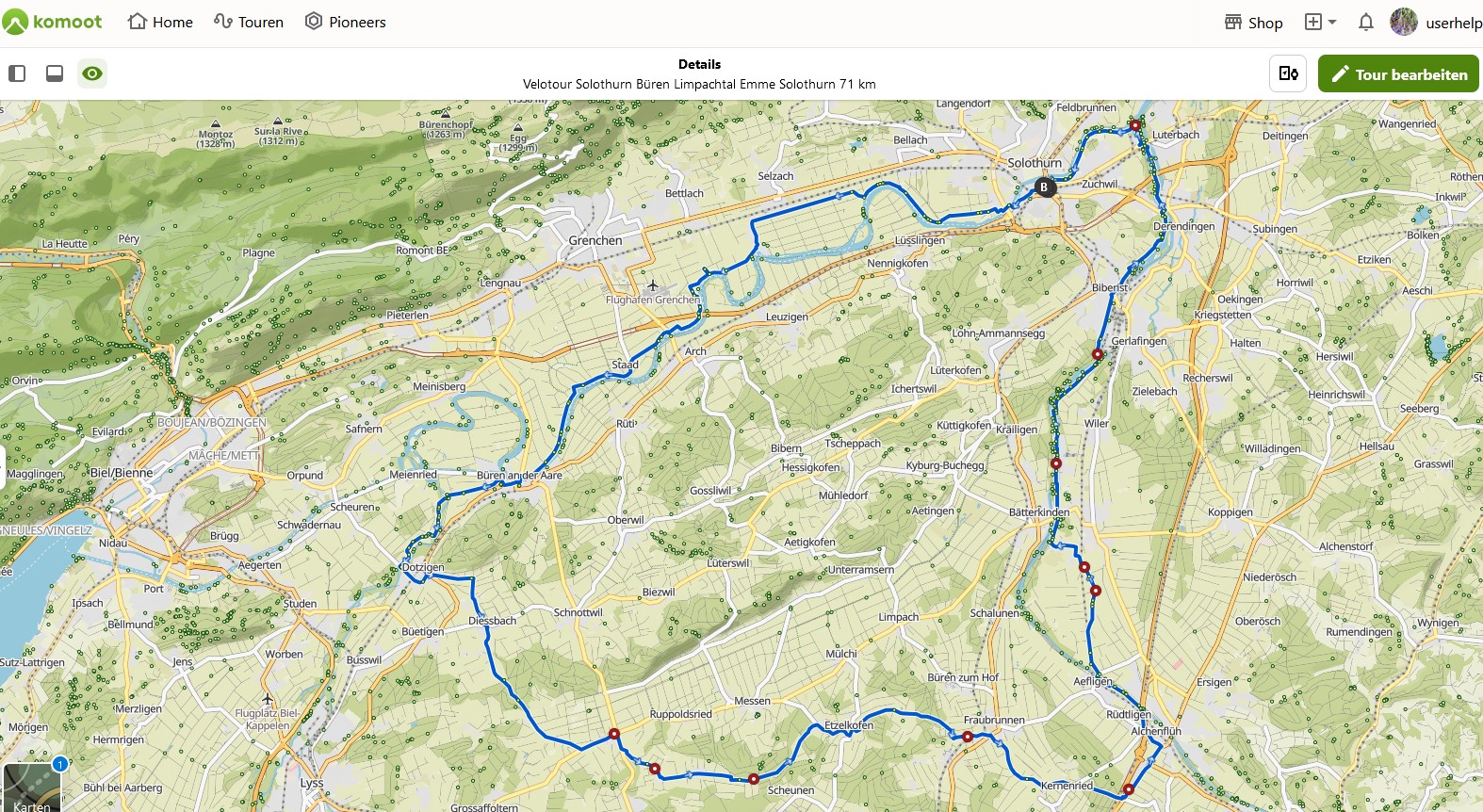 https://www.komoot.com/de-de/tour/1877881295/zoom
https://www.komoot.com/de-de/tour/1877881295/zoom
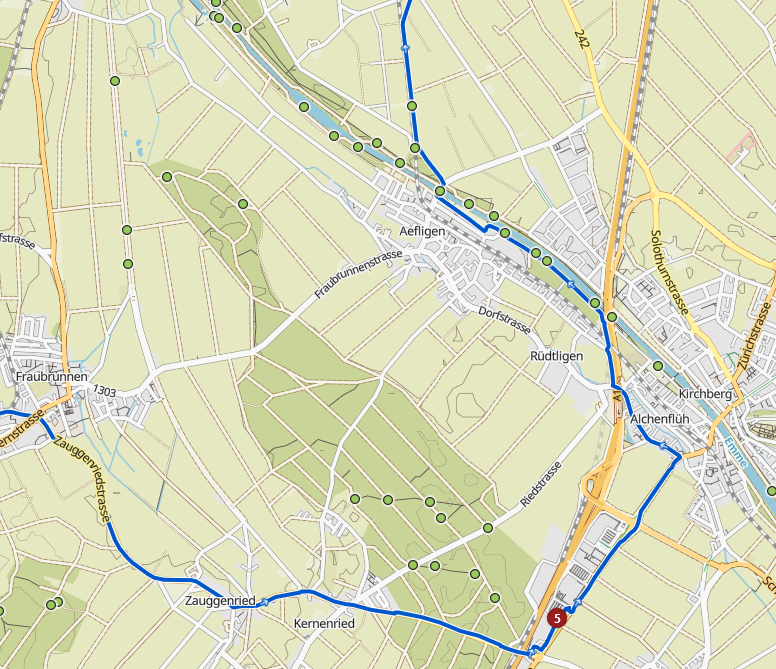 Velotour Solothurn
Velomiete Solothurn Bahnhof – Fahrt der Aare entlang Veloroute 8 nach Altreu  ca. 40 Min. 9.1 flach  Kaffeehalt oder Mittagessen in Altreu je nach Startzeit)
Altreu – Staad - Büren 1.14h 19 km. Flach Veloroute 8
Büren – Dotzigen auf der Veloroute 44 – dann in Dotzigen auf die Veloroute  24 bis Kirchberg – Kirchberg Solothurn auf dem 44
Variante 
Fraubrunnen – Aeflingen direkt? Besser auf dem Veloweg bleiben via Zaugenried – Kernenried Alchenflüh Aefflingen (über die Emme auf Veloroute 44 zurück nach Solothurn
Variante siehe Plan alles der Emme Aare entlang. Bitte auf Wanderer Rücksicht nehmen, speziell ebikefahrer*nnen reduzieren Ihre Geschwindigkeit!  Wenn es geregnet hat, bleibt man besser auf der Veloroute  44
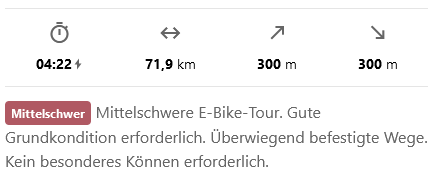 https://www.komoot.com/de-de/tour/1877881295/zoom